Osnovna škola Dore Pejačević Našice
Digitalna mapa
ŽSV učitelja matematike


                                                                                 Branka Burazer, prof.
                                                                                          Leopoldina Vitković, prof.
 

Našice,  19. veljače 2020.
Što je e – portfolio?
Skup radova, dokumenata koji prezentiraju vaše znanje, vještine i sposobnosti
Vrsta životopisa
Medij za praćenje napretka
Vrste e-portfolija:
e-portfolio učitelja 
Svrha mu je prezentirati vrhunce vaše profesionalne karijere i rada

e-portfolio učenika
Svrha mu je pokazati proces učenja
Ova vrsta e-portfolija podržava ideju formativnog vrednovanja kao važnog dijela procesa učenja
Vrste e-portfolija:
e-portfolio odgojno-obrazovne ustanove
Učenički i učiteljevi e-portfoliji
Kao zbirka odabranih radova
Služi kao pokazatelj rada cijele ustanove
https://leavitkovic.weebly.com/
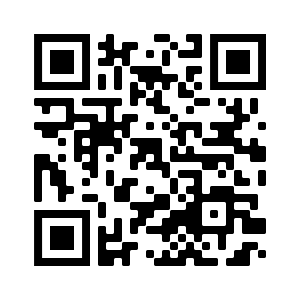 Weebly 

Web-stranice
Slaganje blokova 
Ispunjavate sadržajem


Završetak (URL) svoje stranice: weebly.com - besplatno
Završetak : .com, .net, .org, .co, .info, ili .us - plaća se

Pri kreiranju web-stranice mogu se odabrati različite teme: Business, Portfolio, Personal, Event, Blog
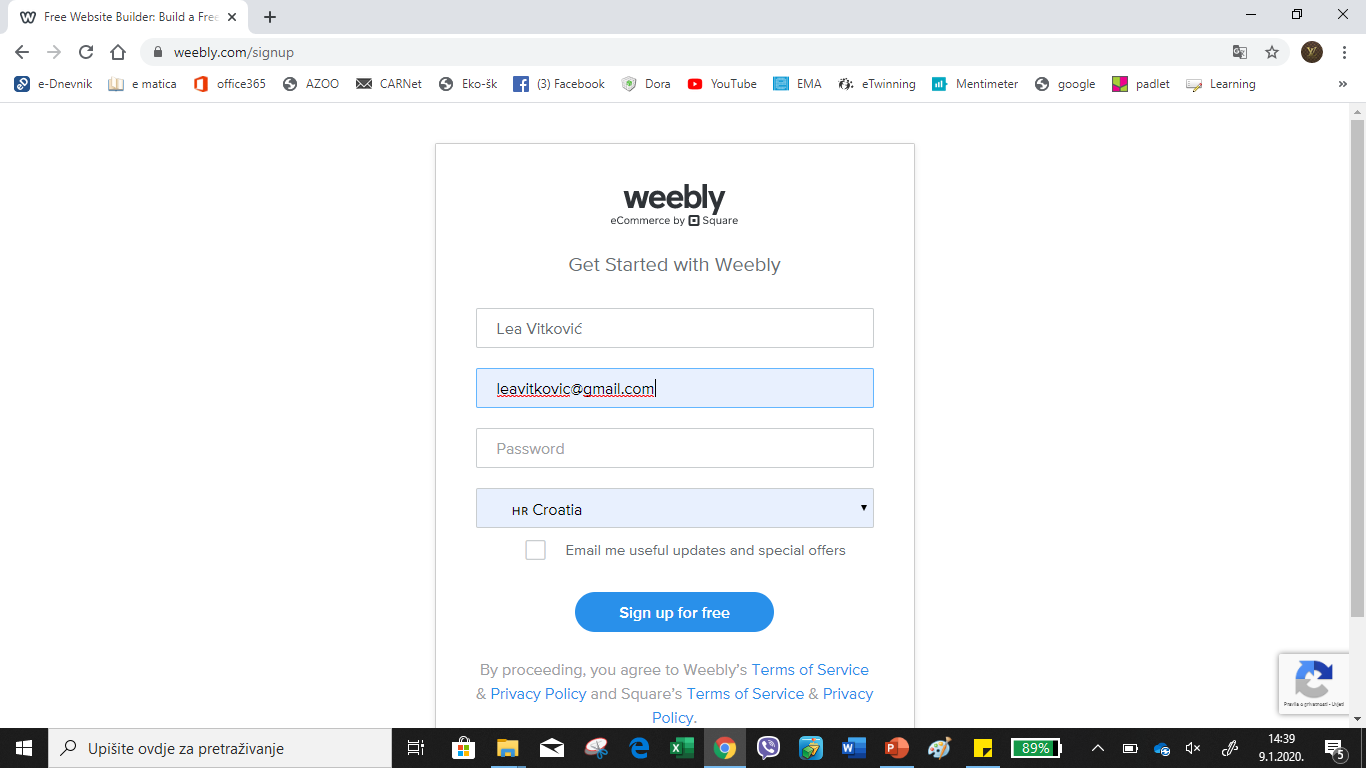 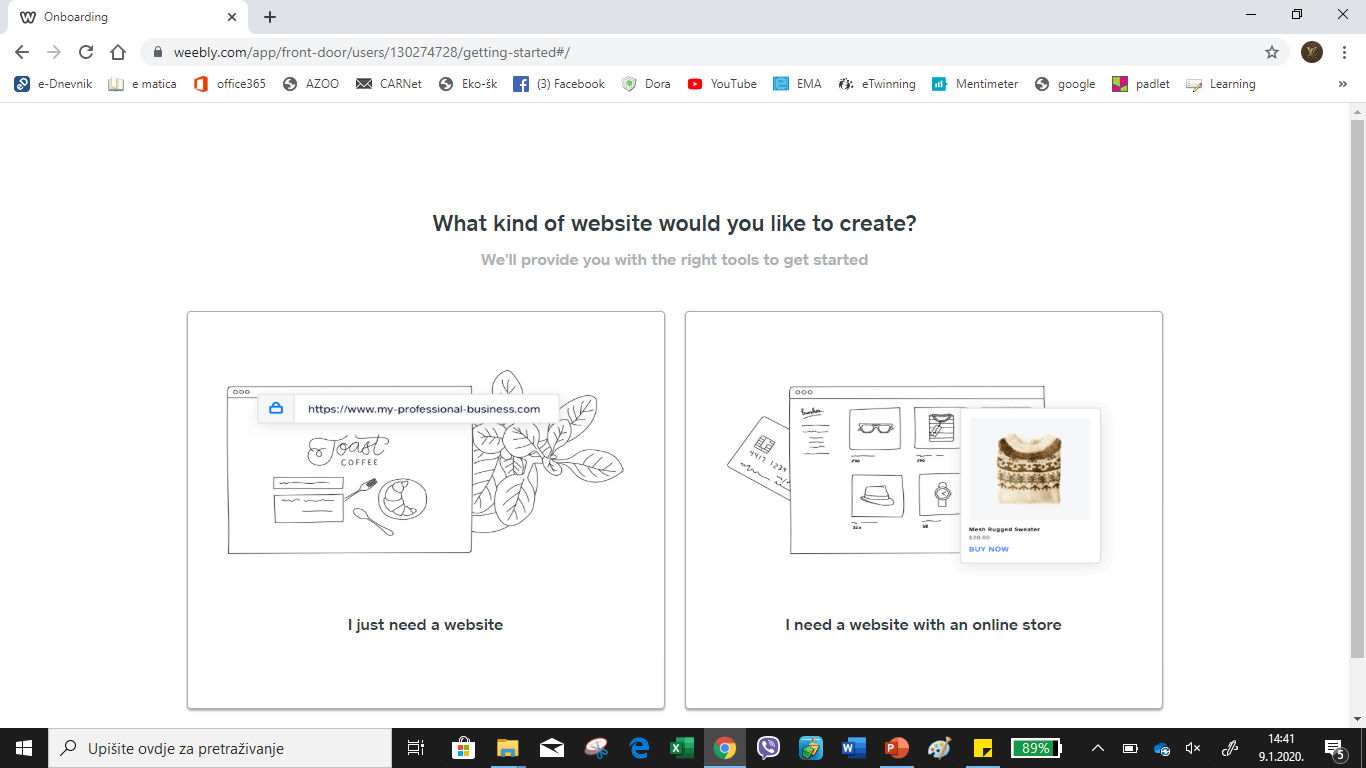 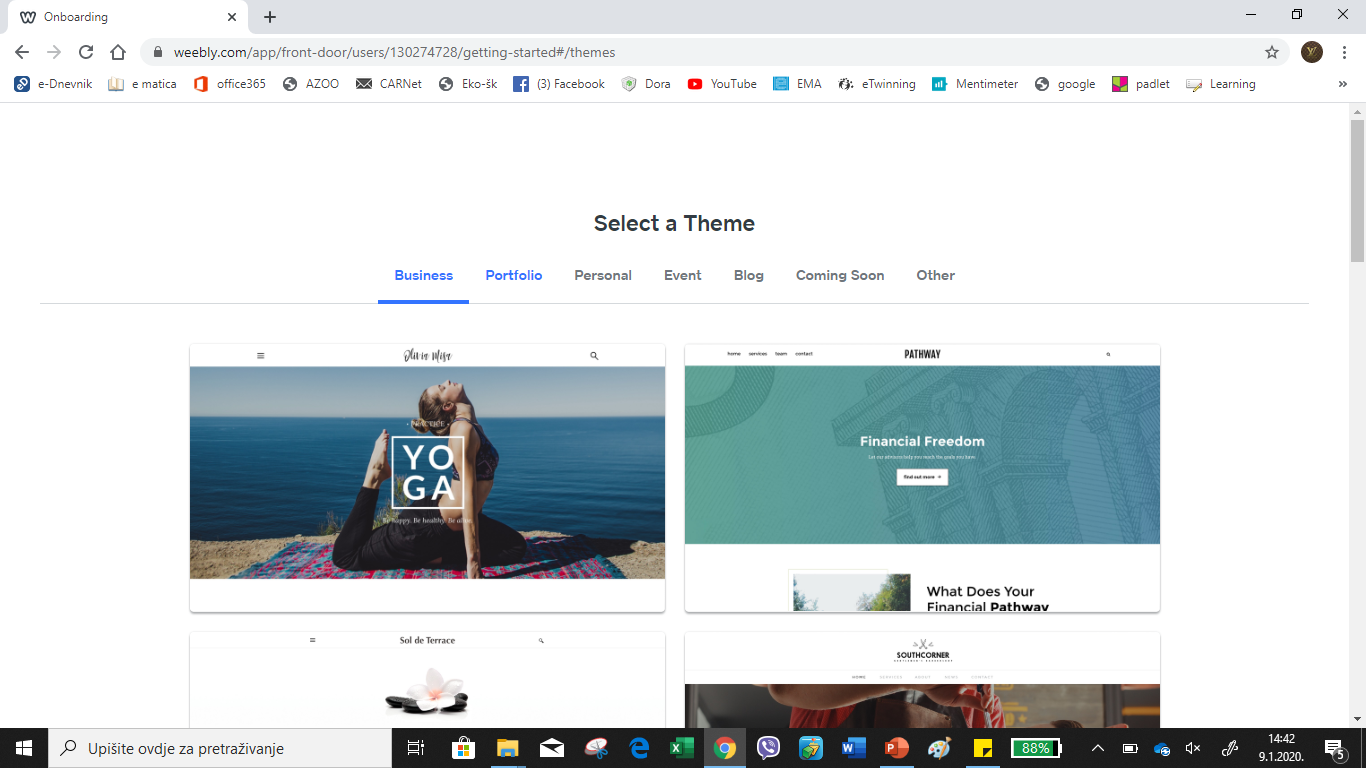 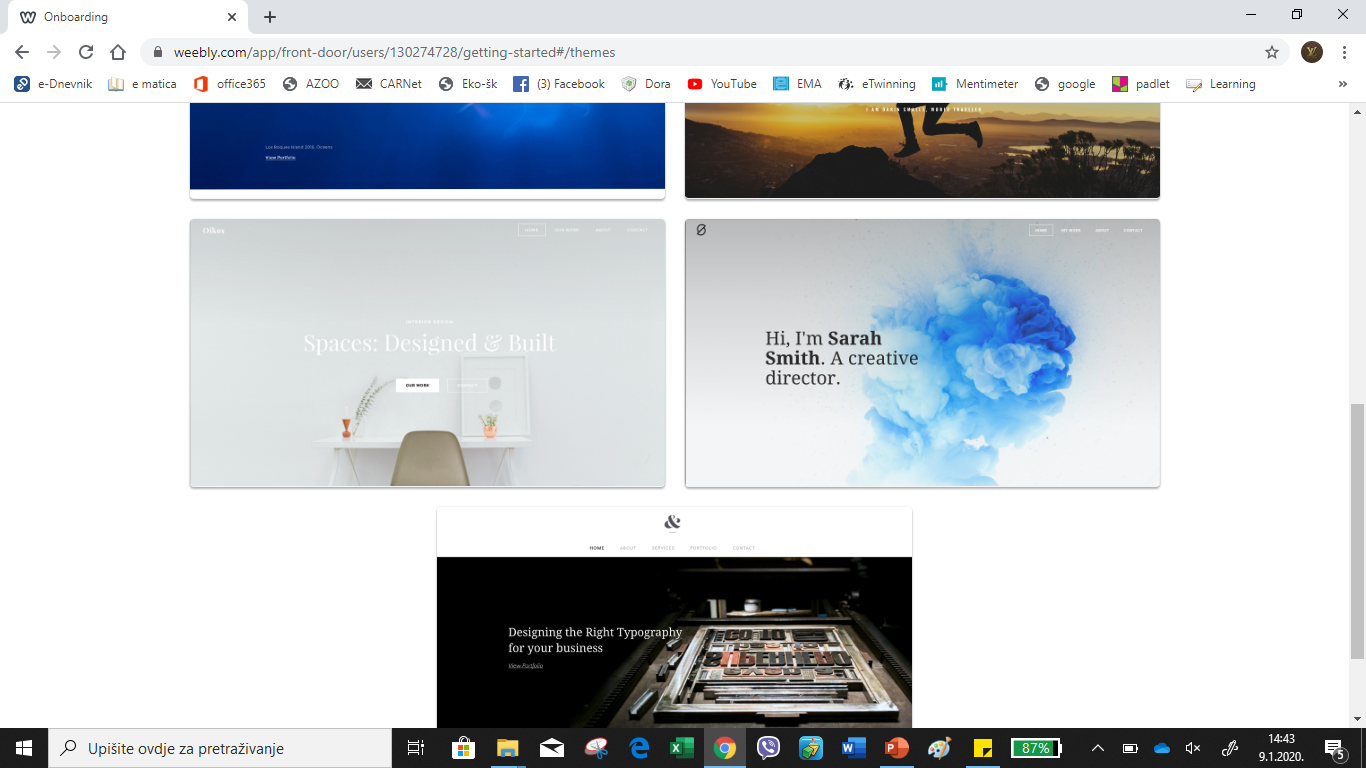 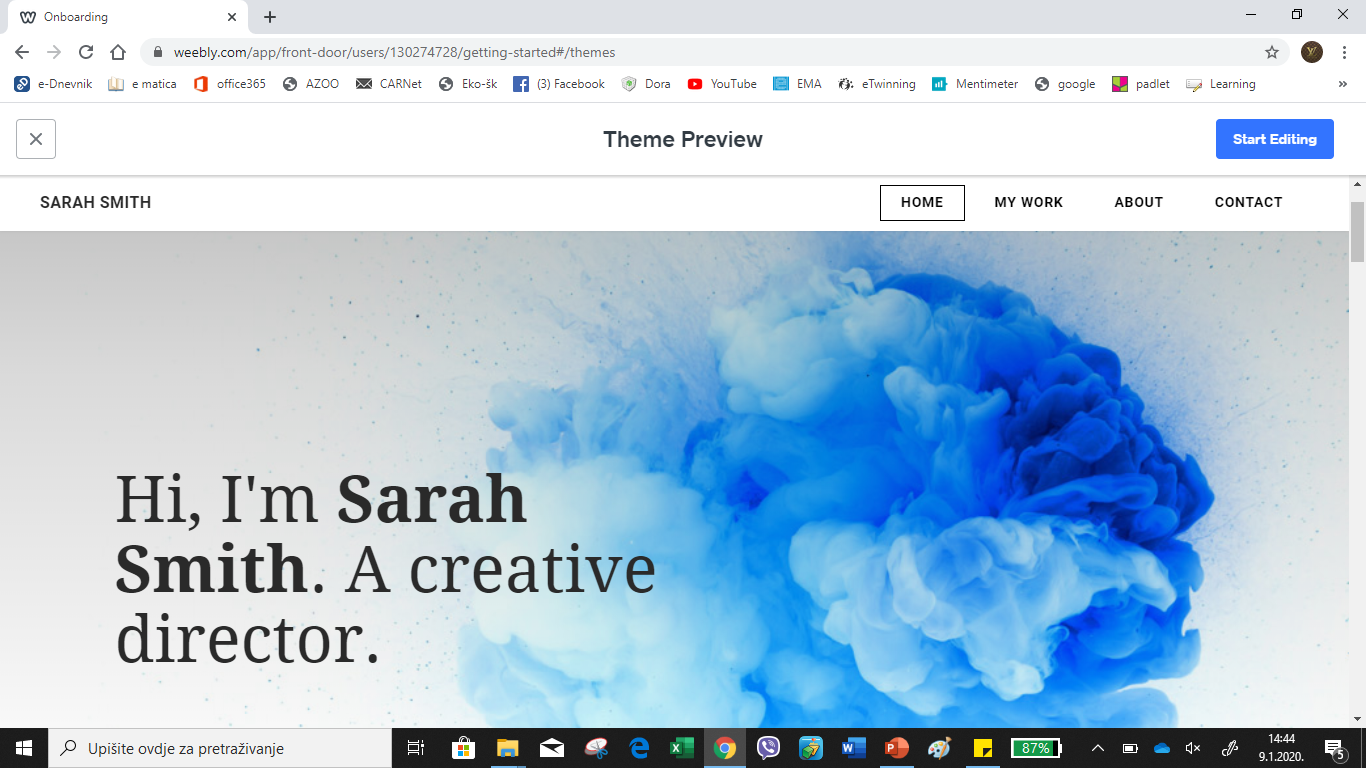 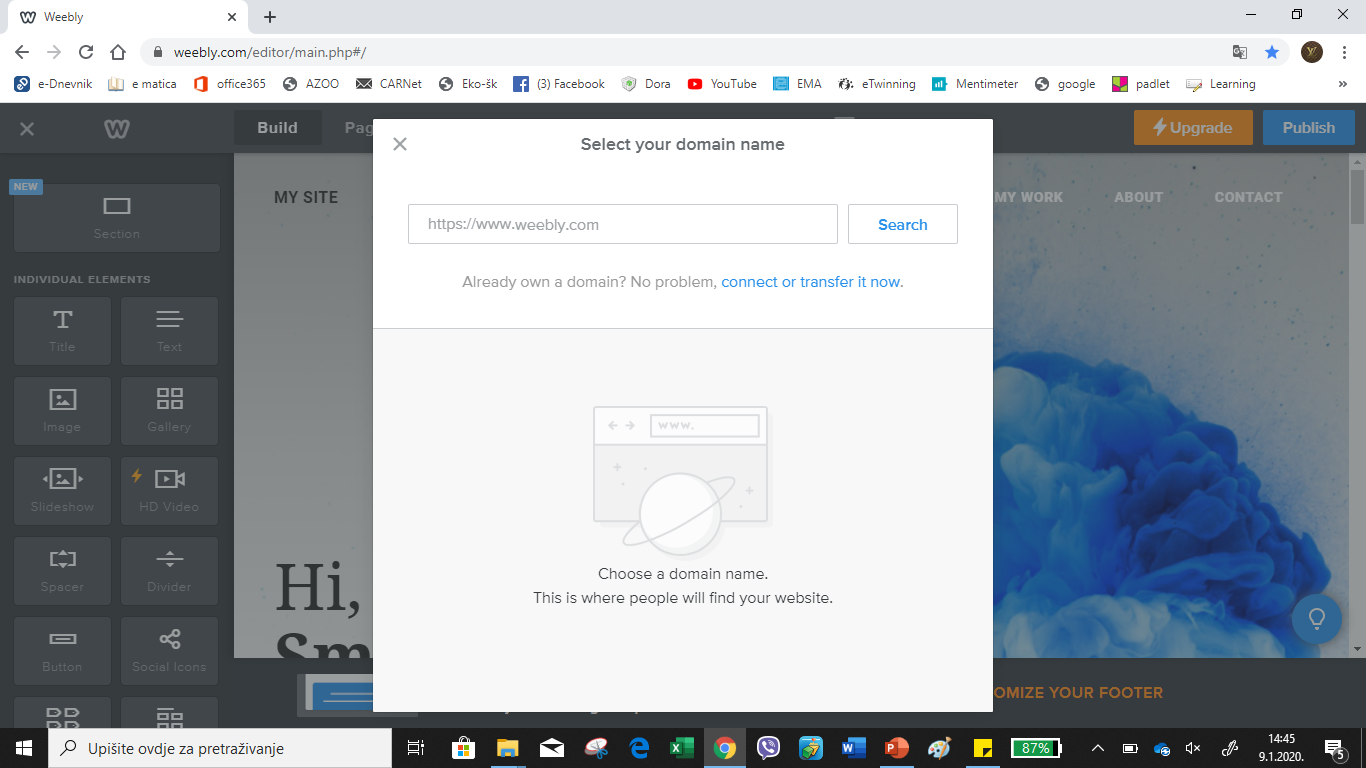 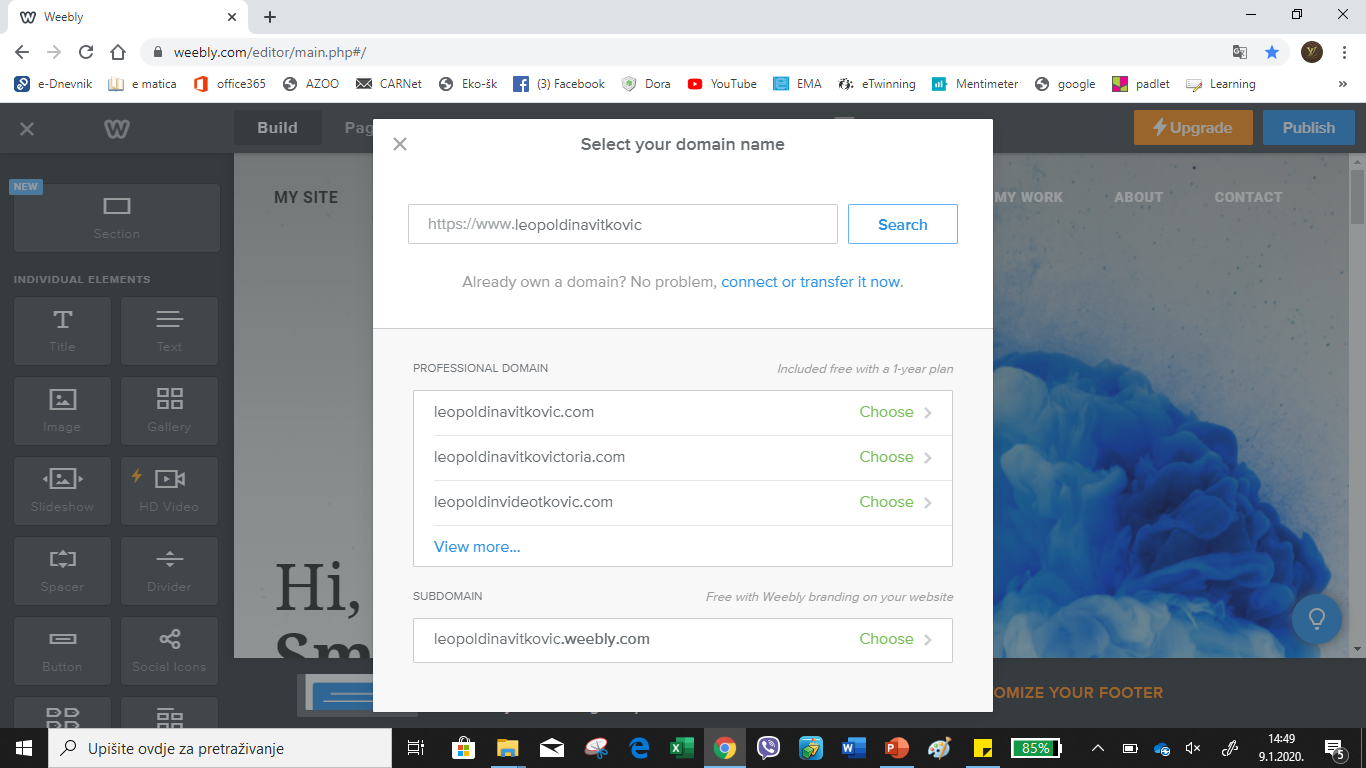 Ime i prezime – malim slovima
Plaća se !!!
BESPLATNO
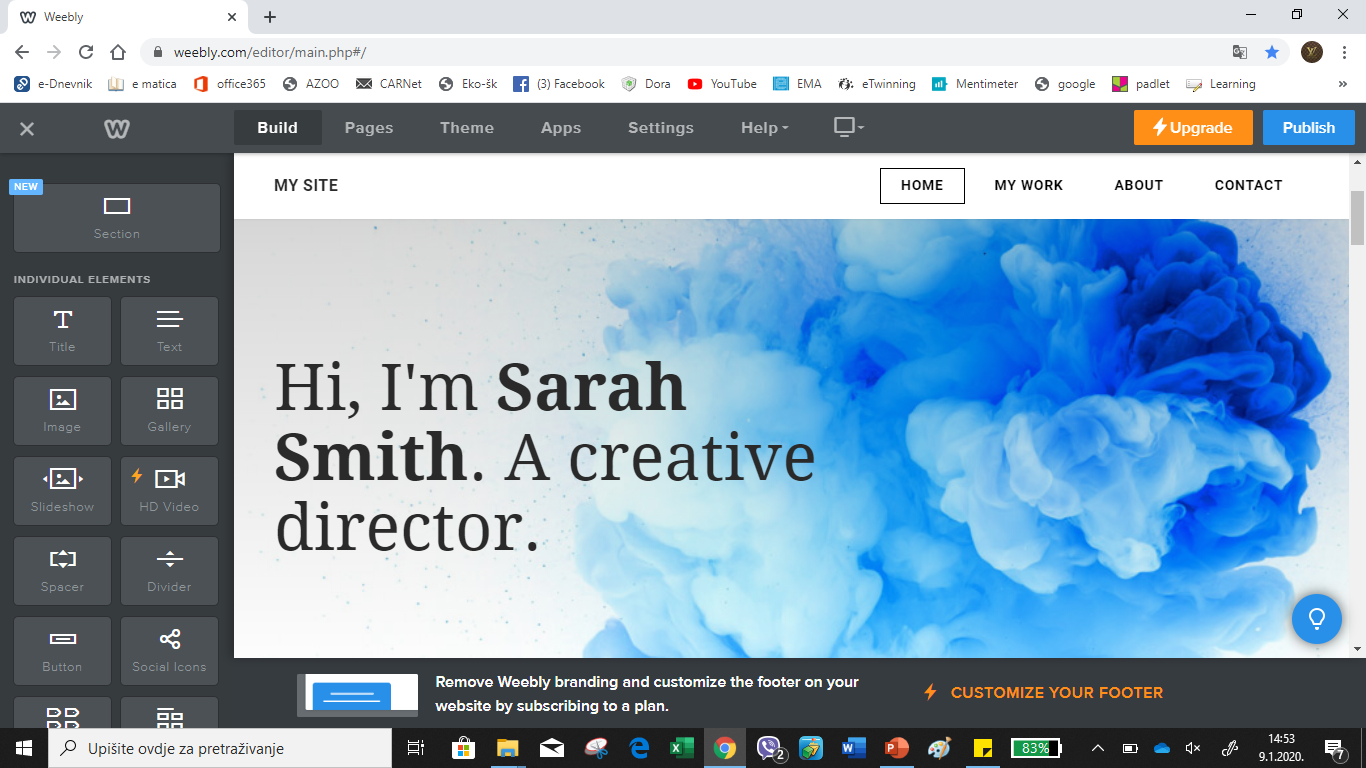 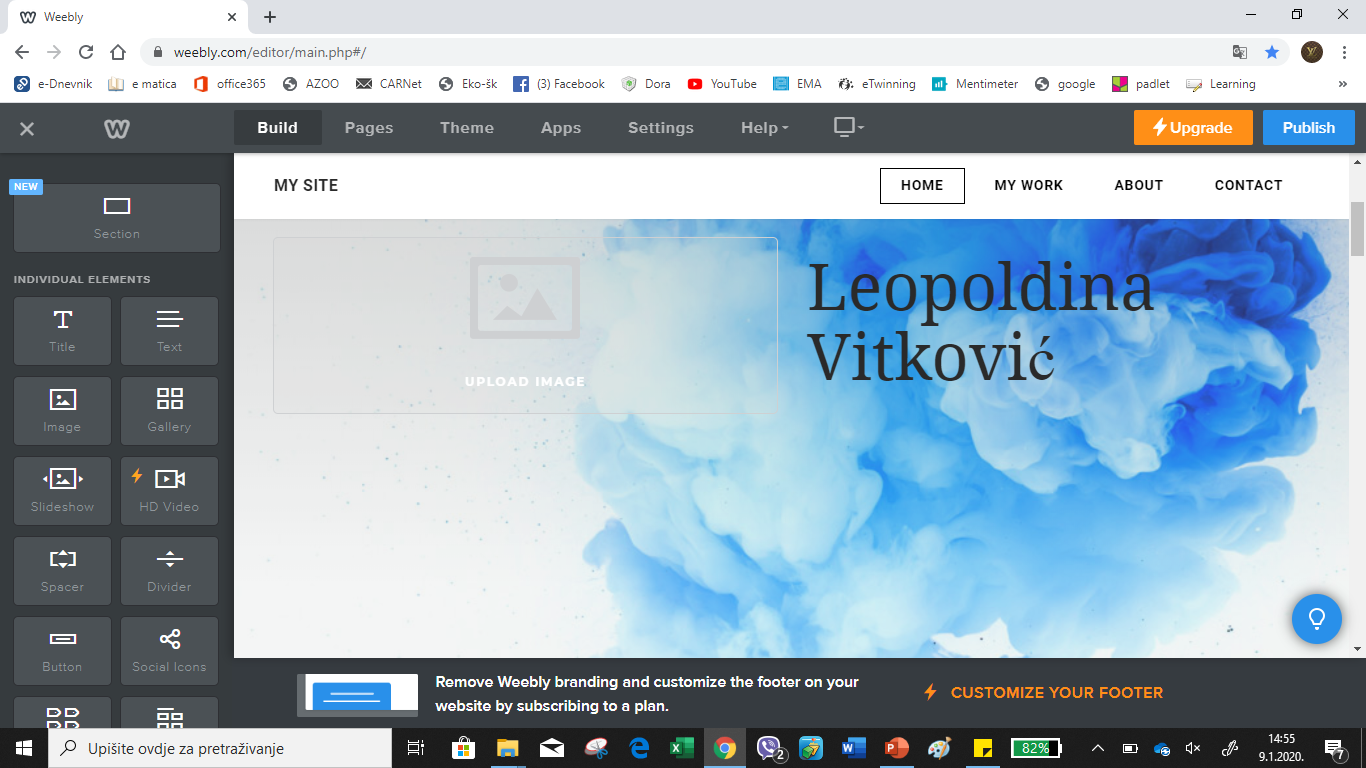 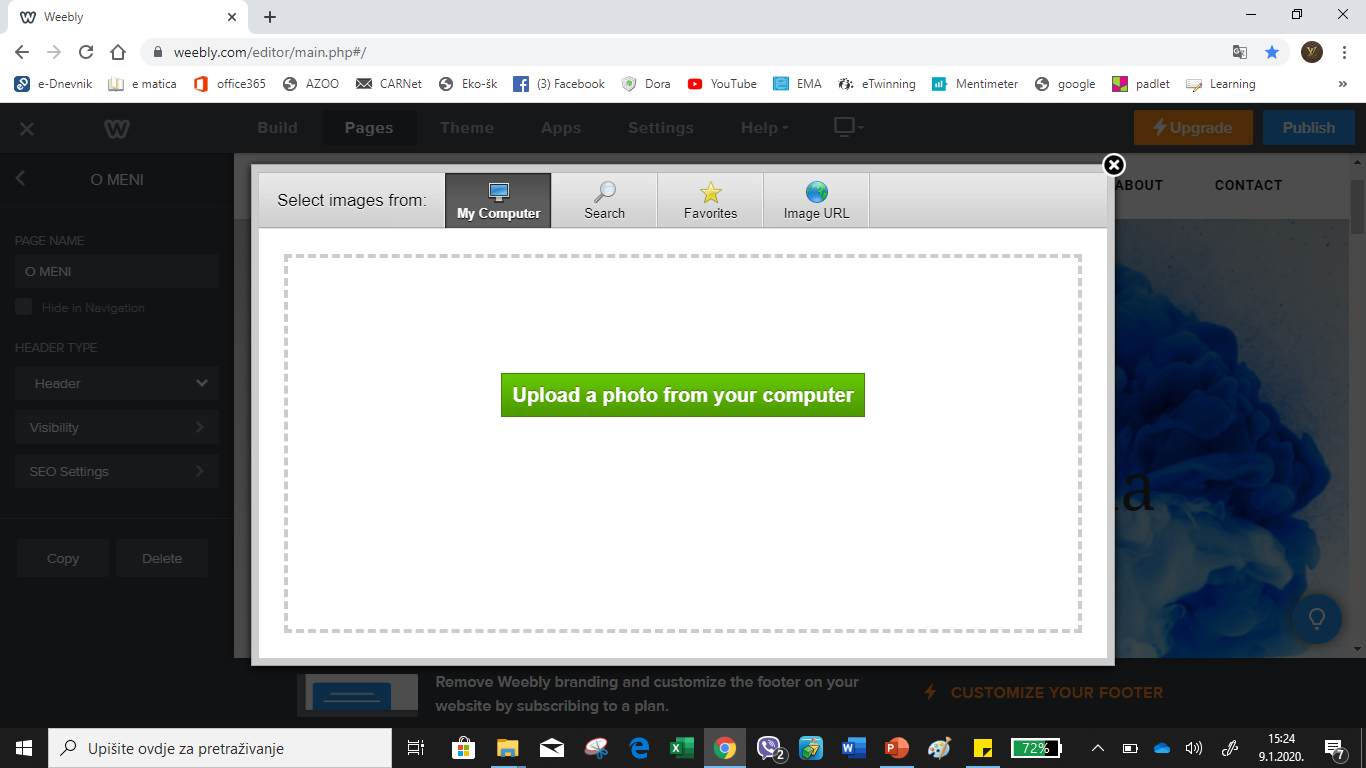 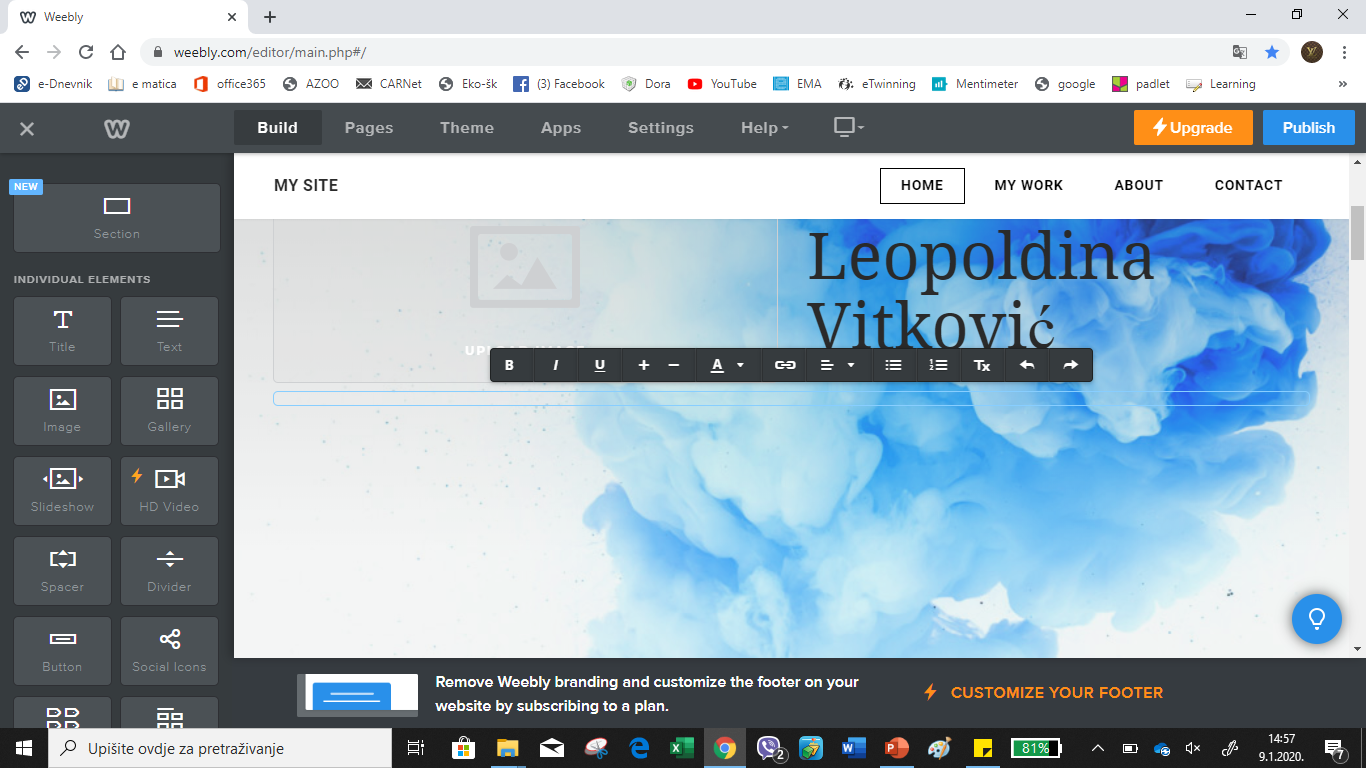 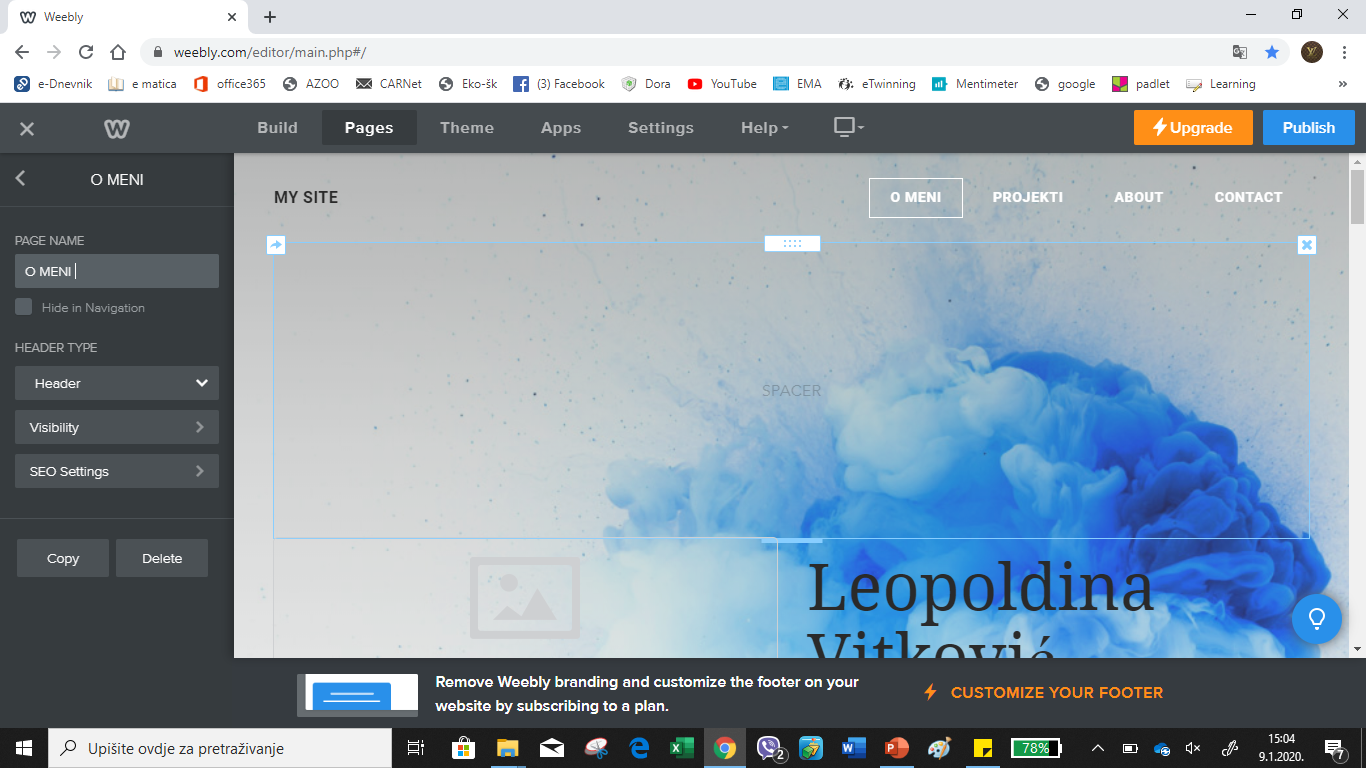 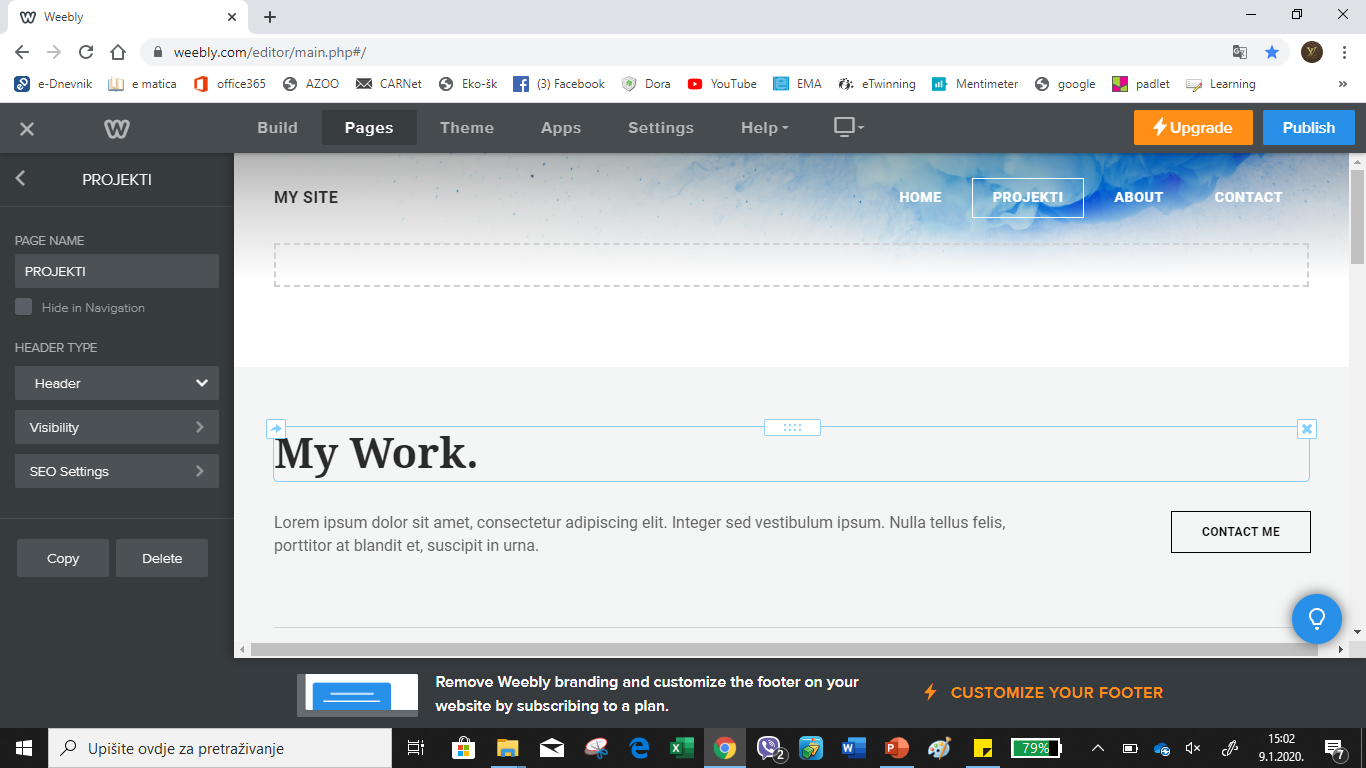 Da bi promijenili nazive u najgornjem redu kad uređujete morate kliknuti na PAGE, onda se tu nalaze sve stranice koje imate
 kliknete na naziv stranice kojoj želite izmijeniti ime

Lijevim klikom na ikonu prevucite ono što želite na stranicu koju uređujete 
Zatim kliknite na „datoteku” i Upload file – vaša datoteka s računala će biti skinuta na to mjesto 
Kliknite na Publish kako bi spremili (objavili)
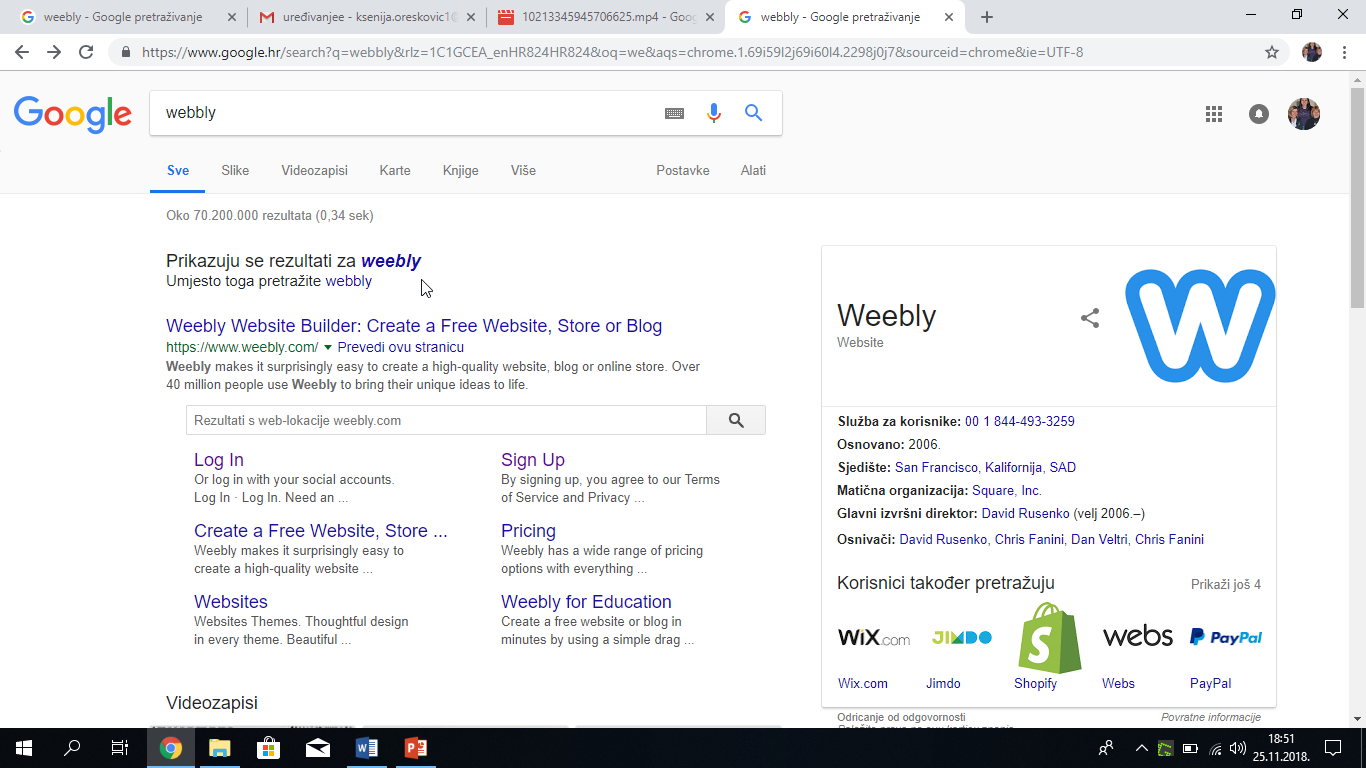 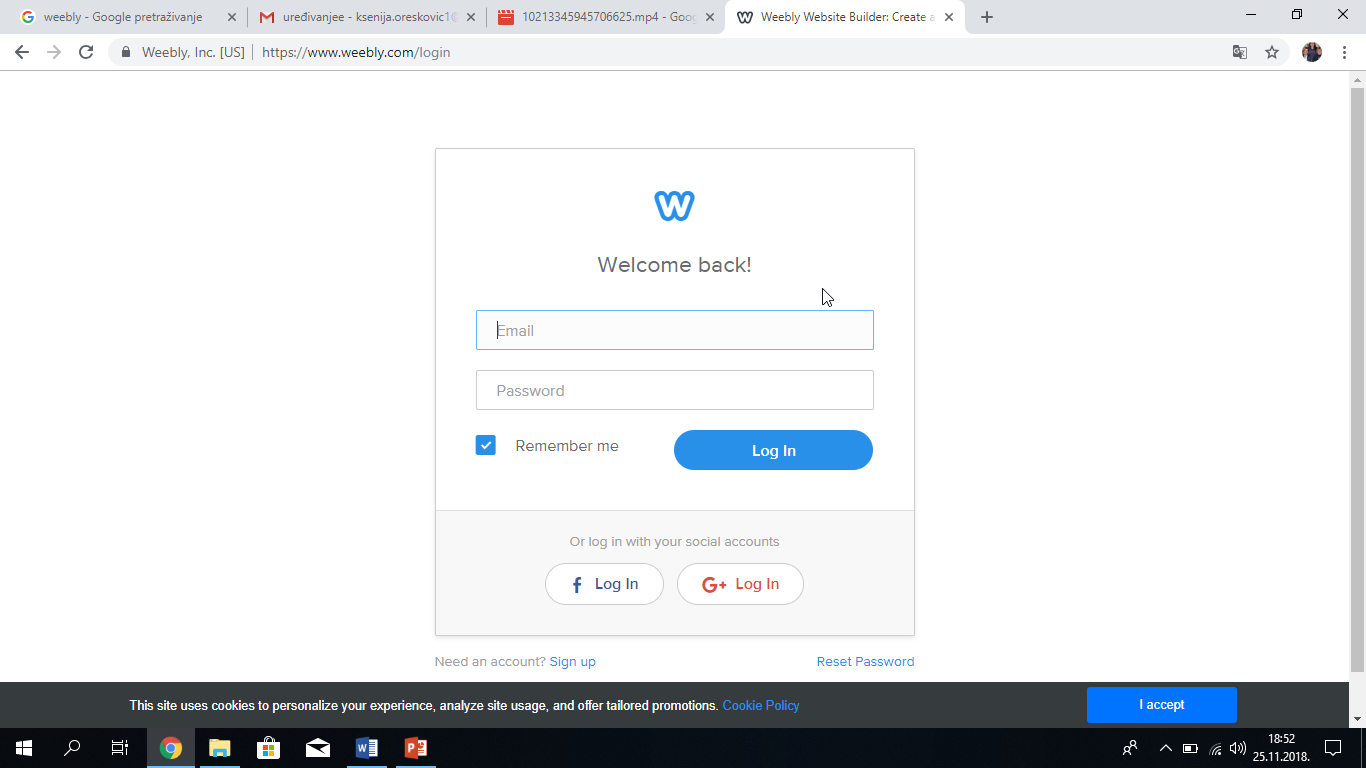 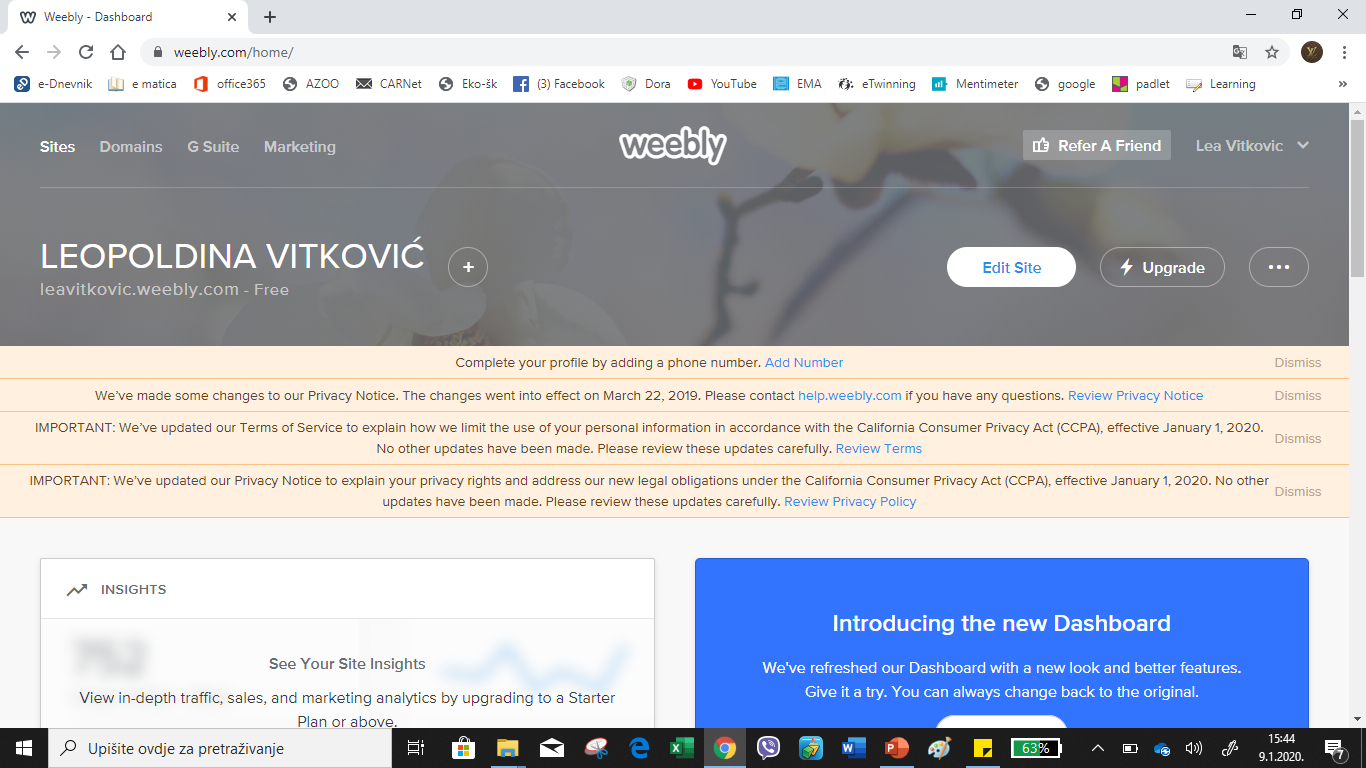